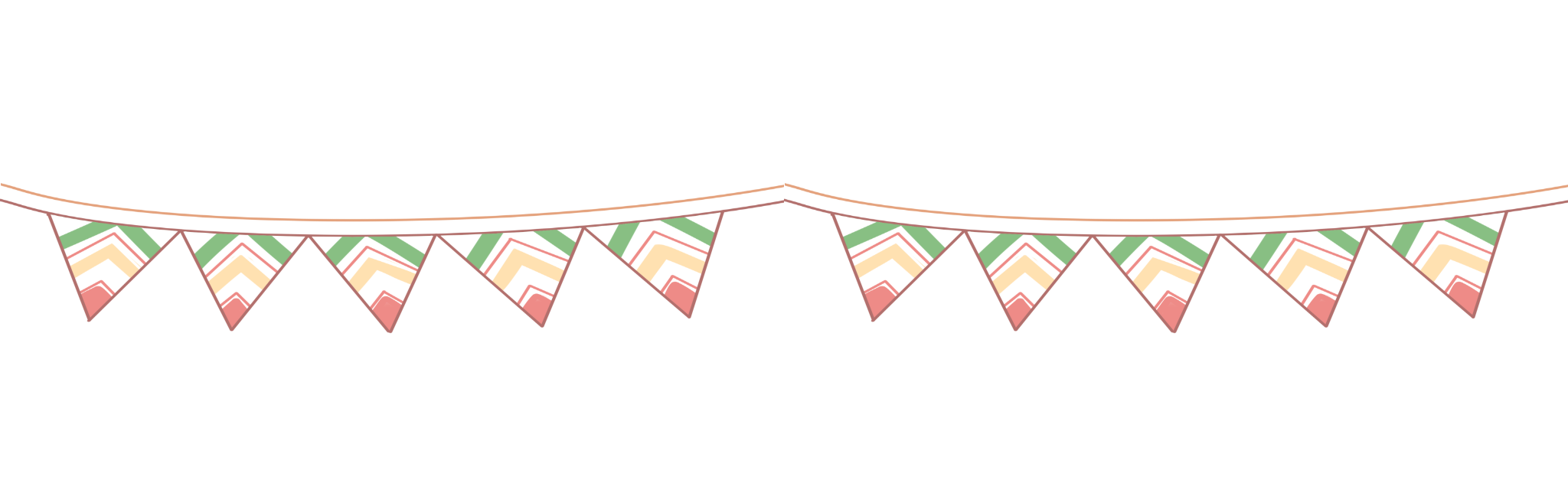 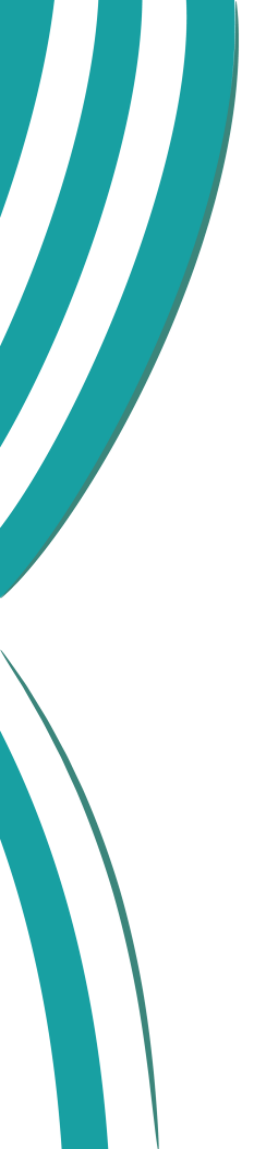 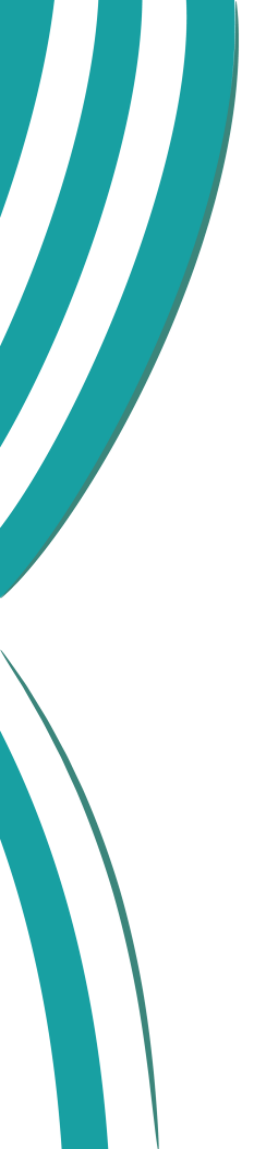 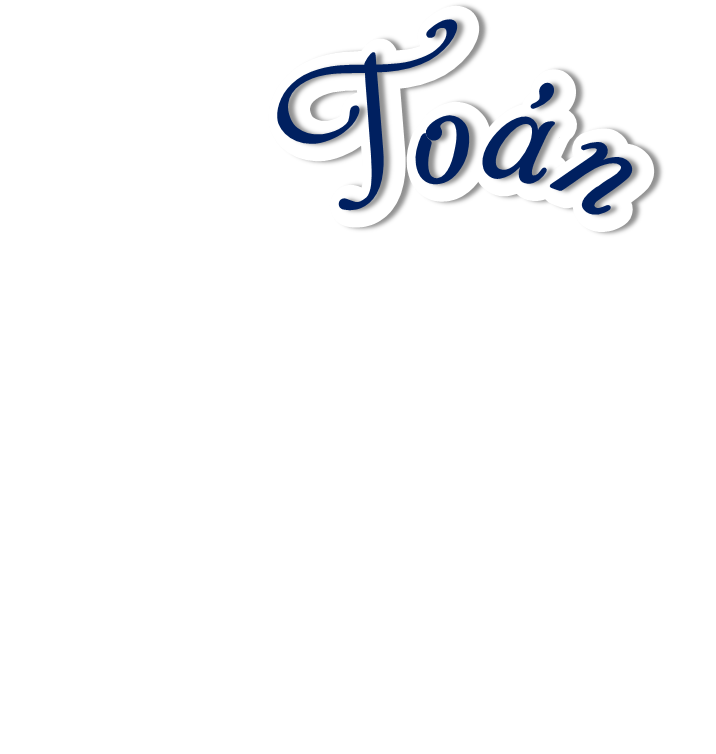 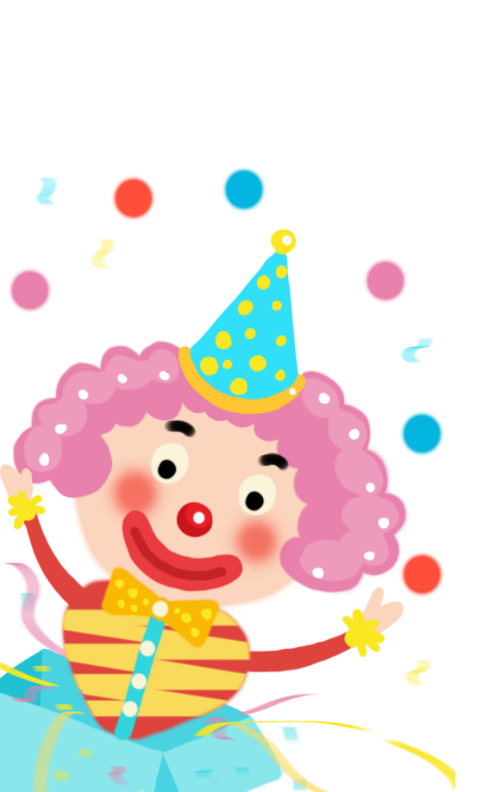 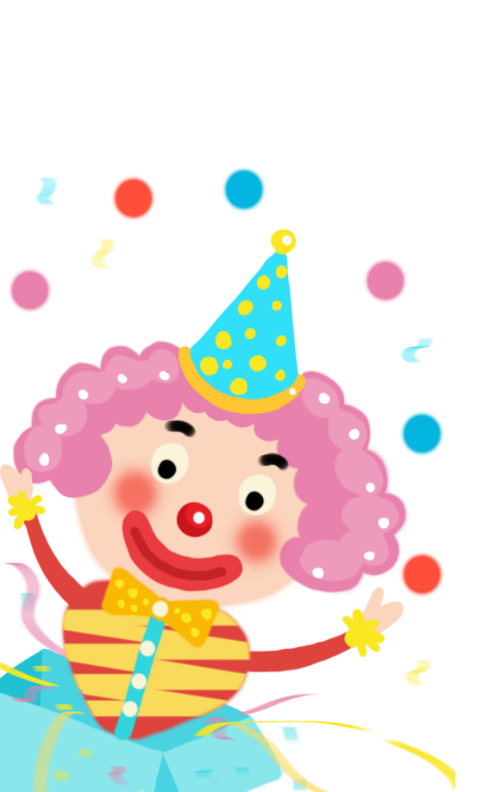 KHỐI TRỤ
KHỐI  CẦU
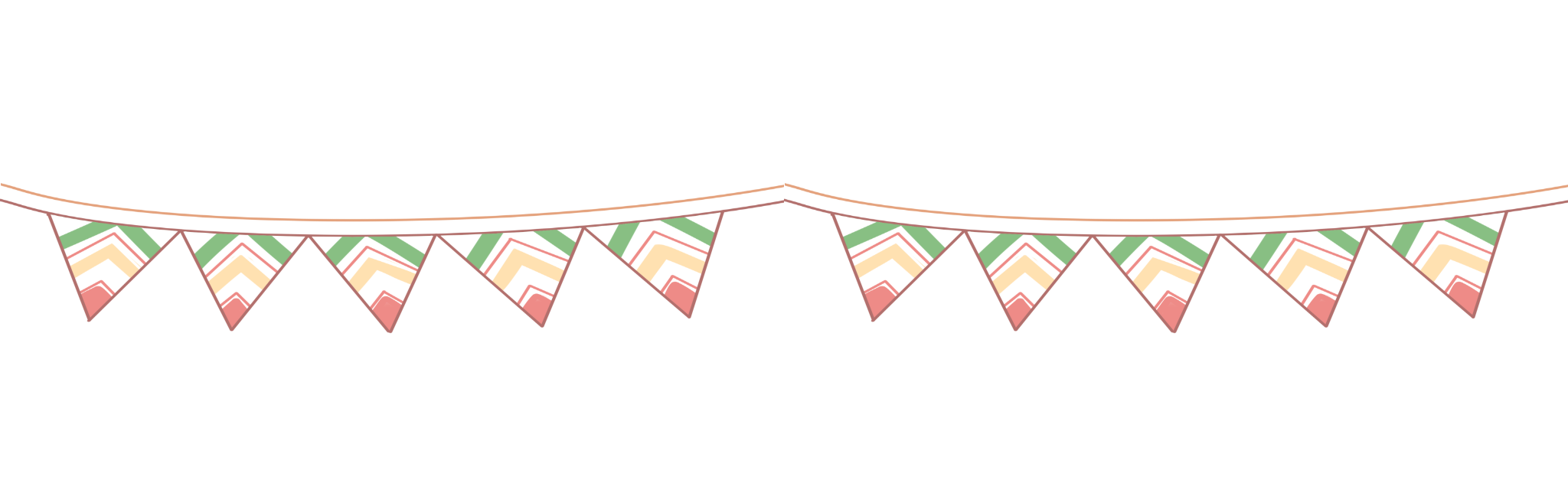 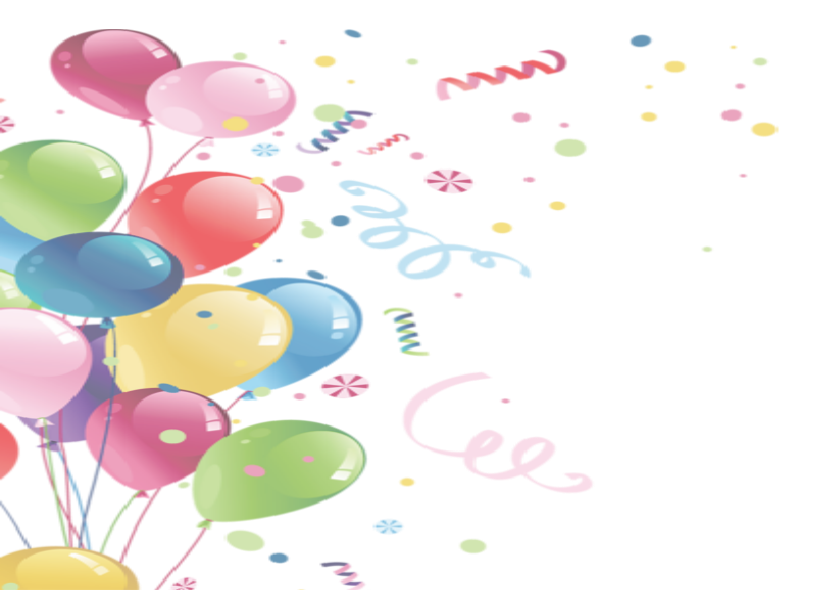 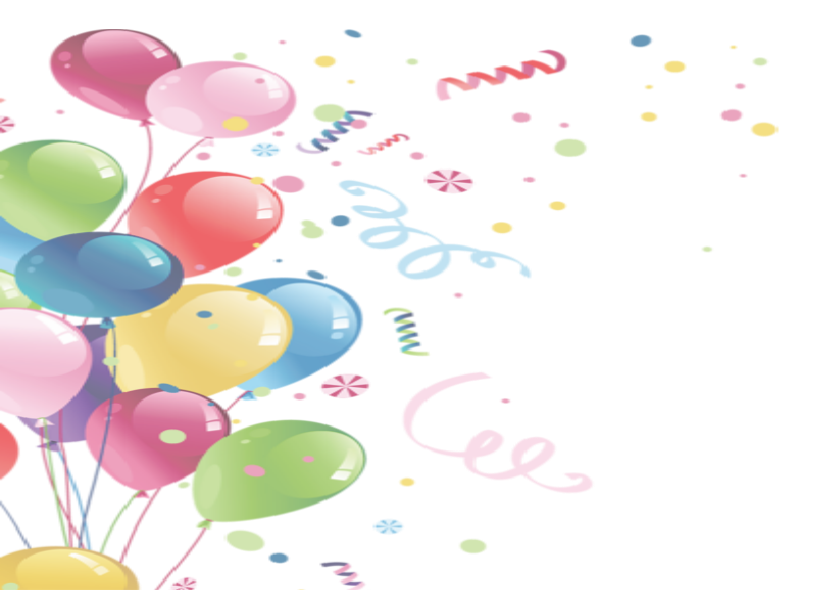 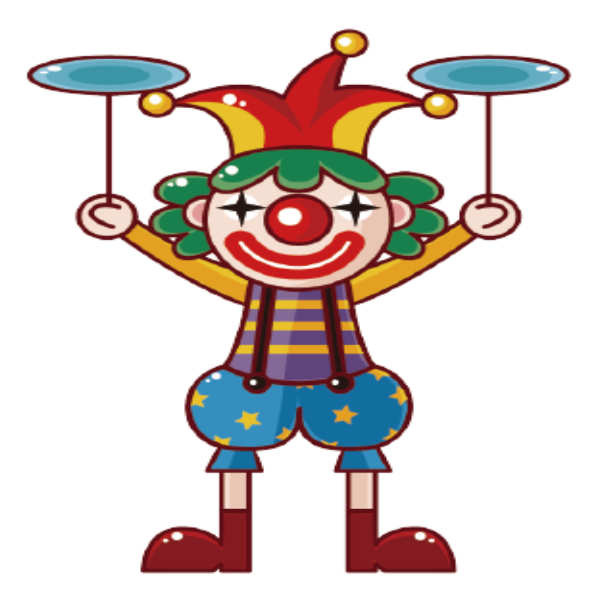 KHÁM PHÁ
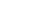 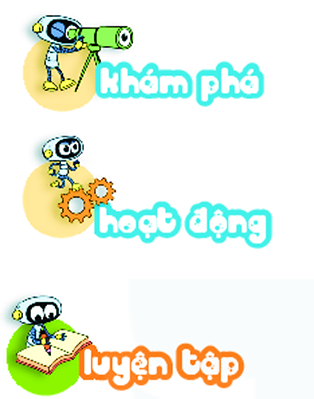 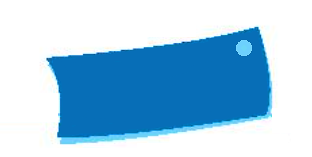 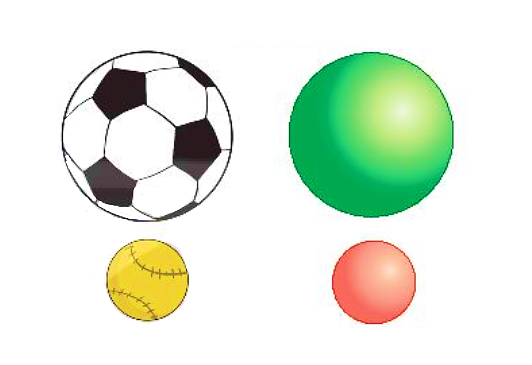 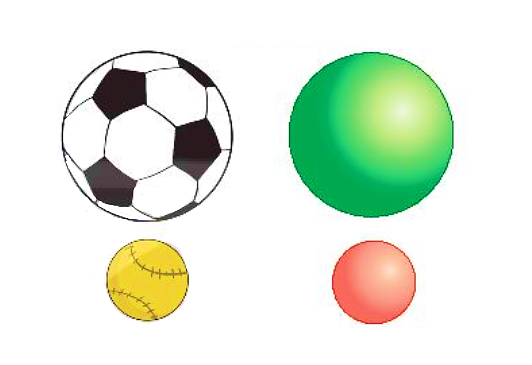 Khối cầu
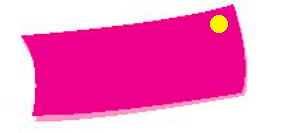 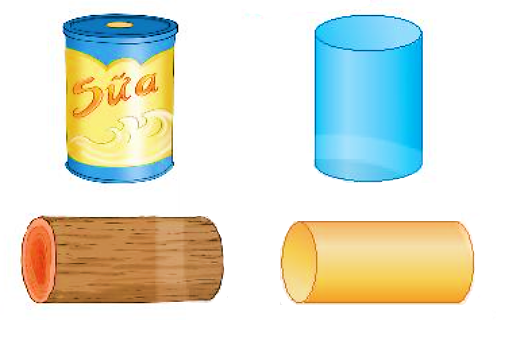 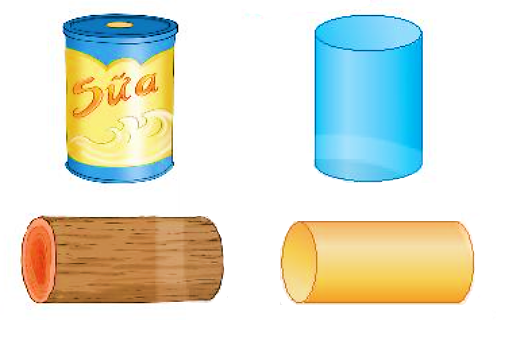 Khối trụ
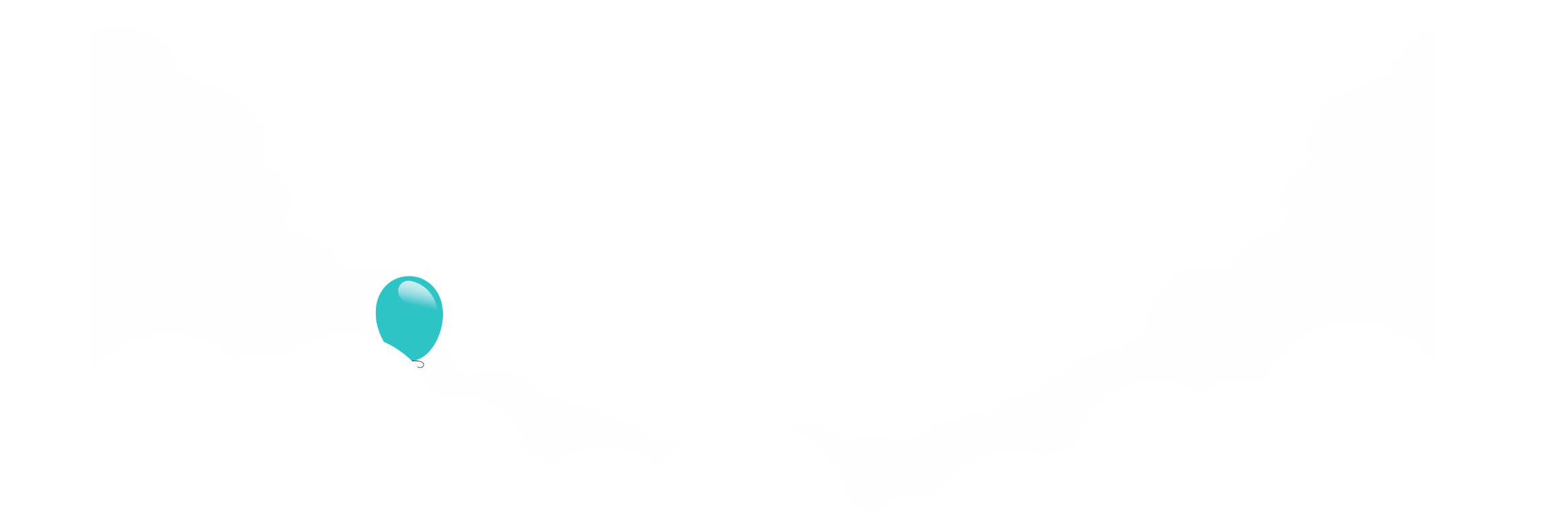 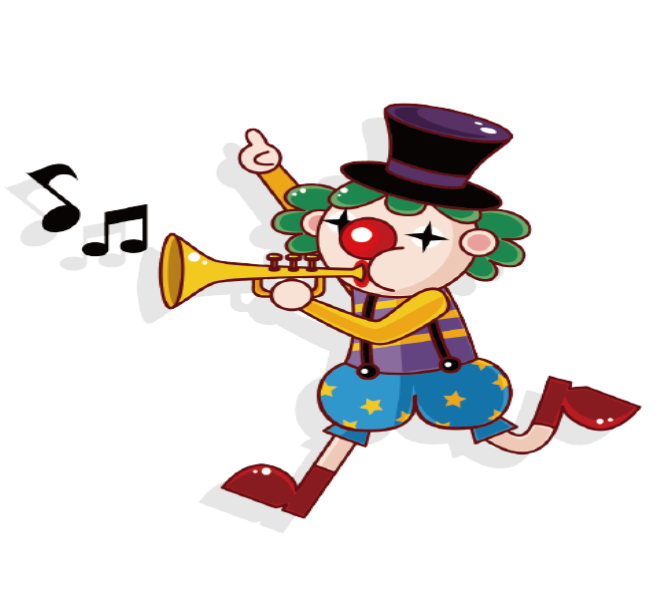 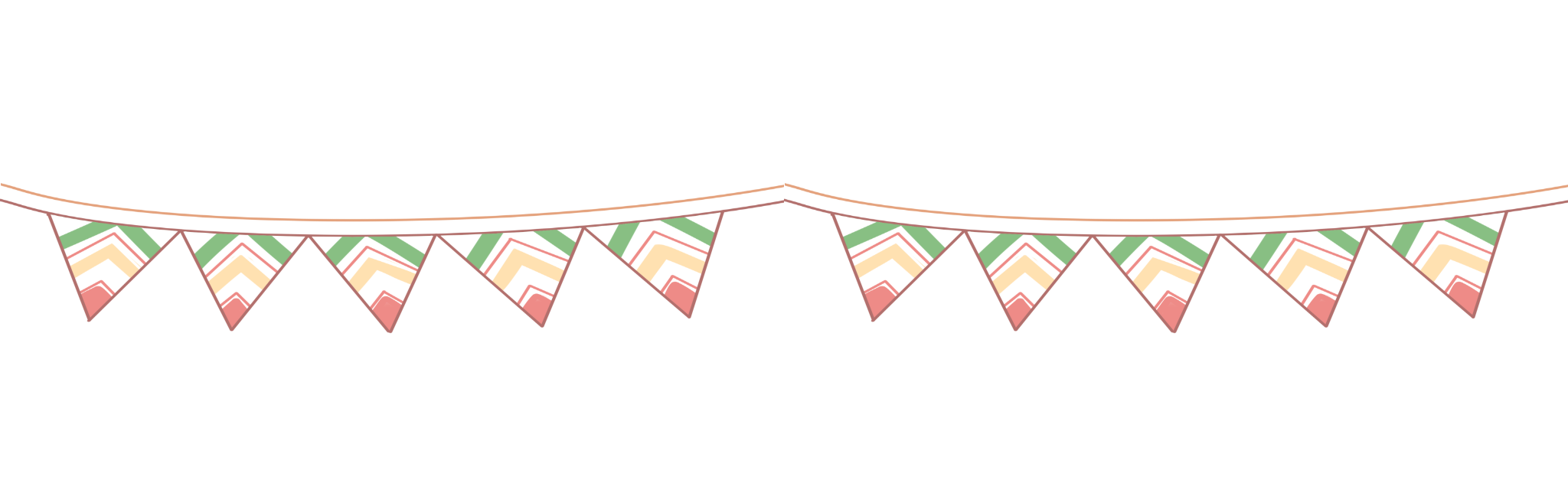 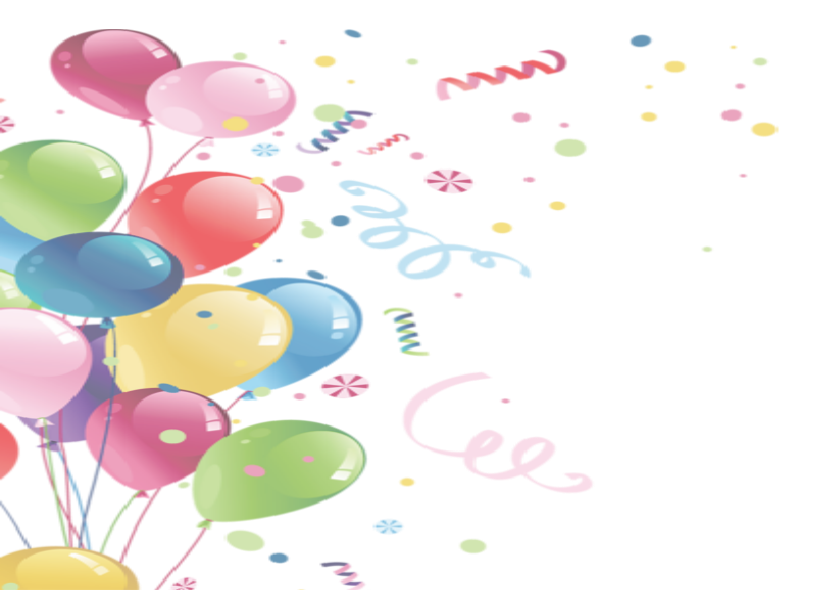 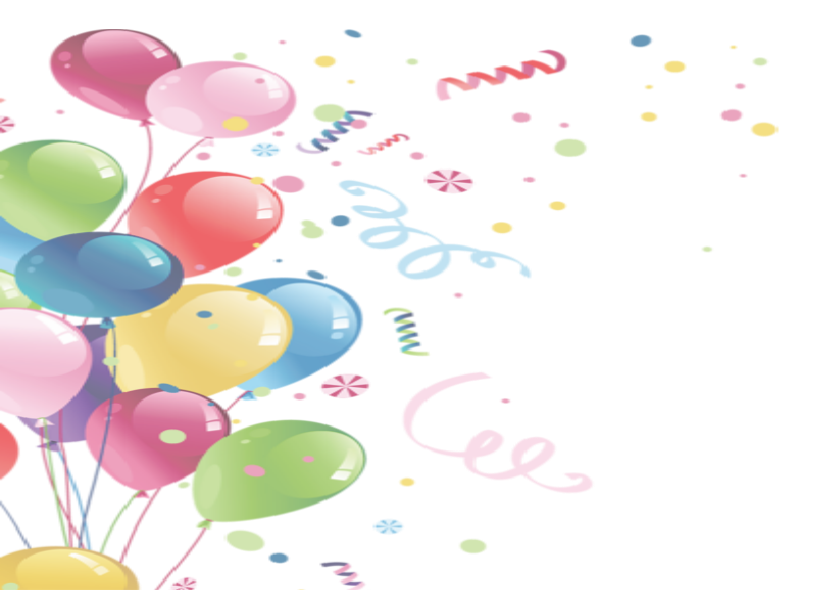 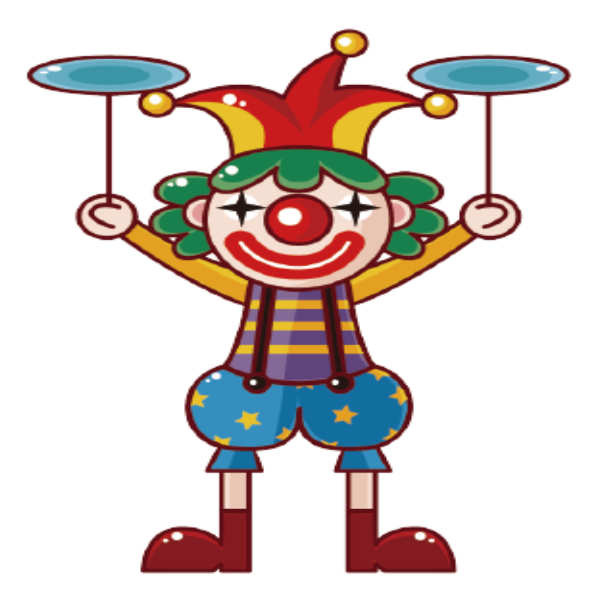 HOẠT ĐỘNG
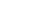 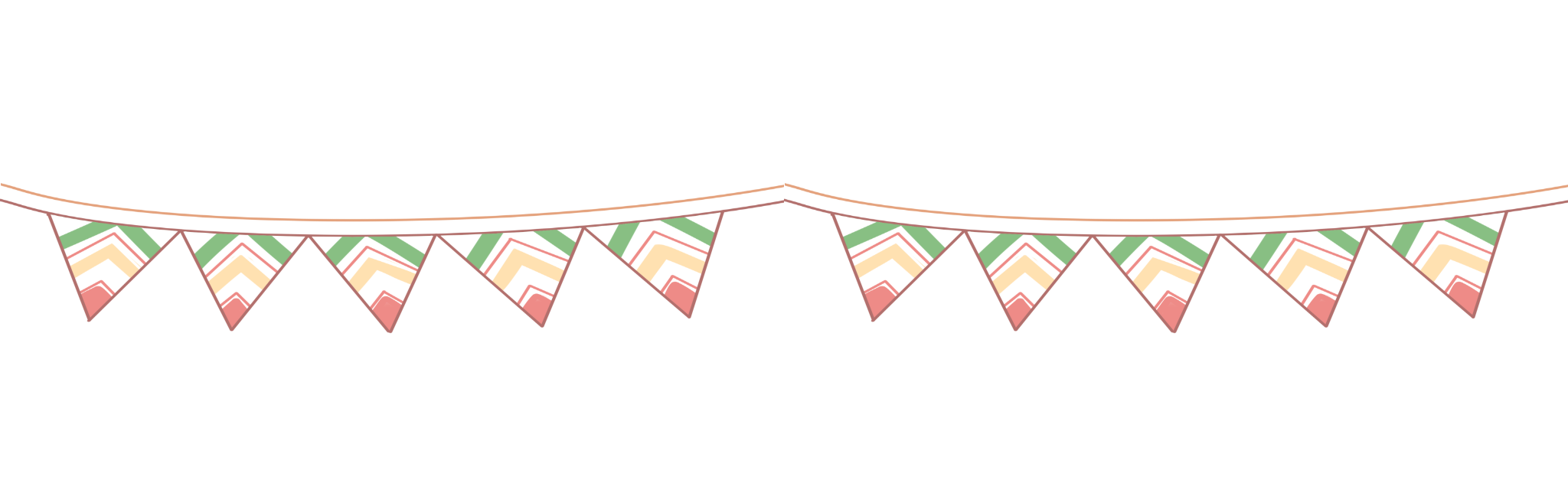 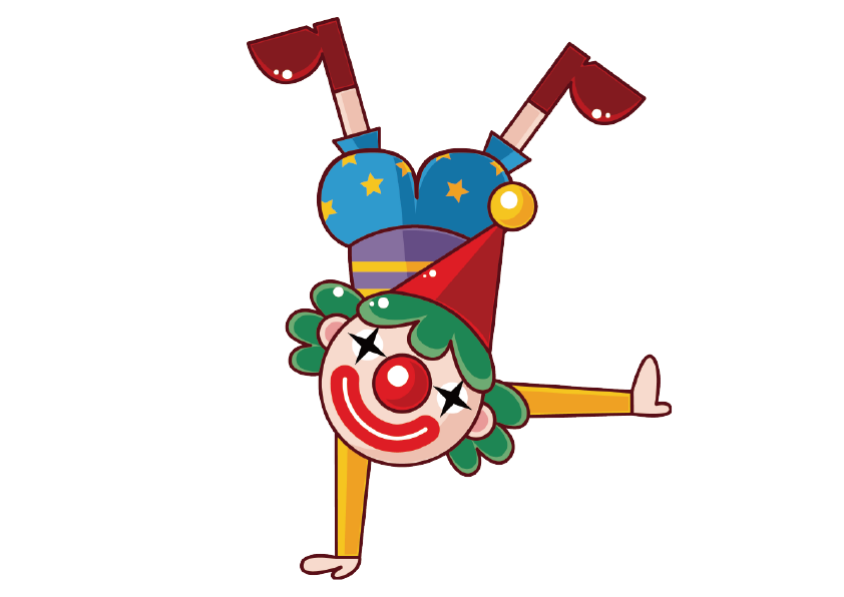 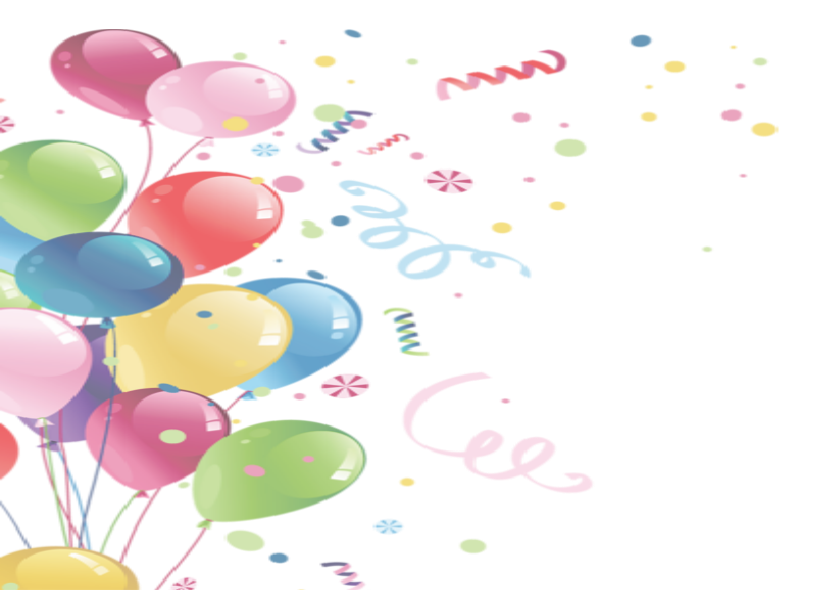 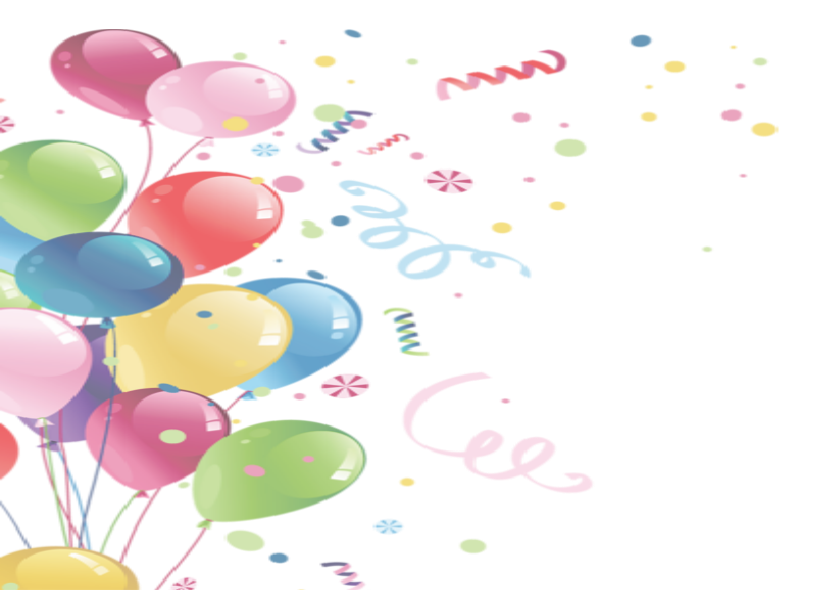 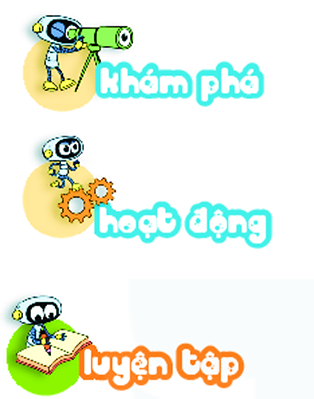 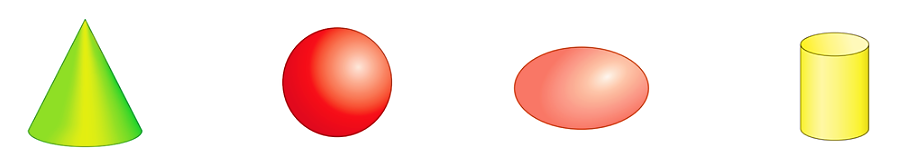 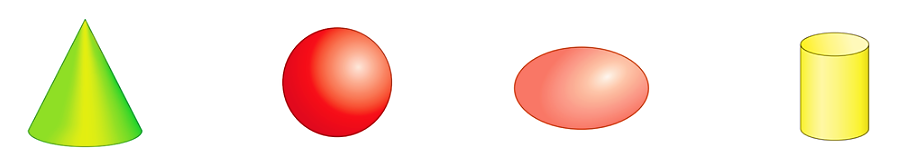 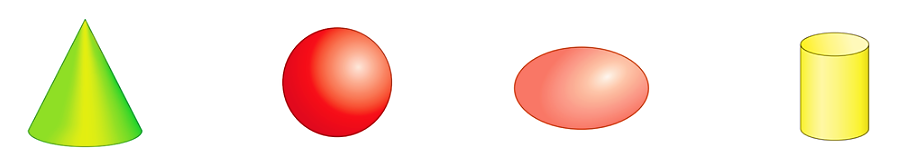 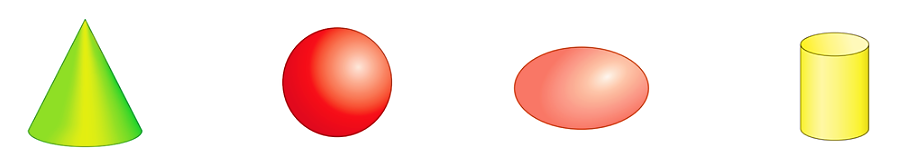 Hình nào là khối trụ? Hình nào là khối cầu?
1
A.
B.
C.
D.
Khối cầu
Khối trụ
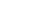 Mỗi vật sau có dạng khối gì?
2
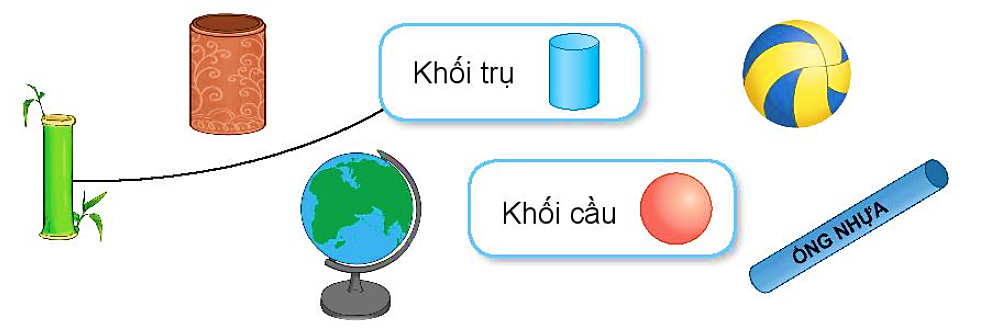 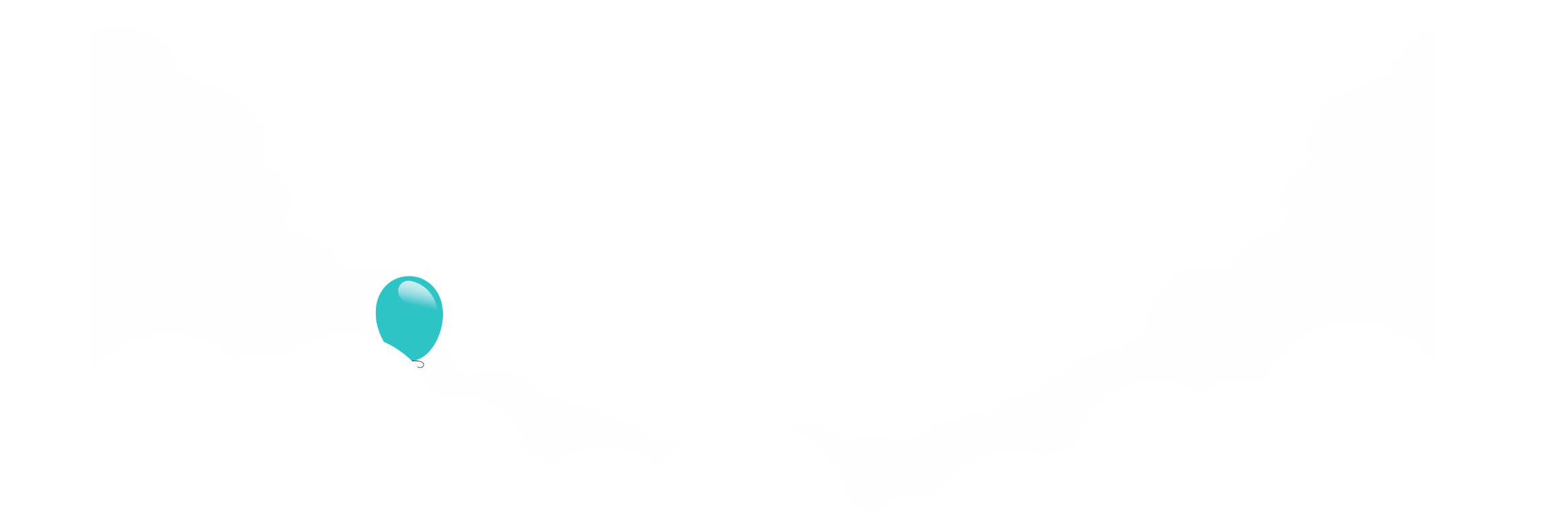 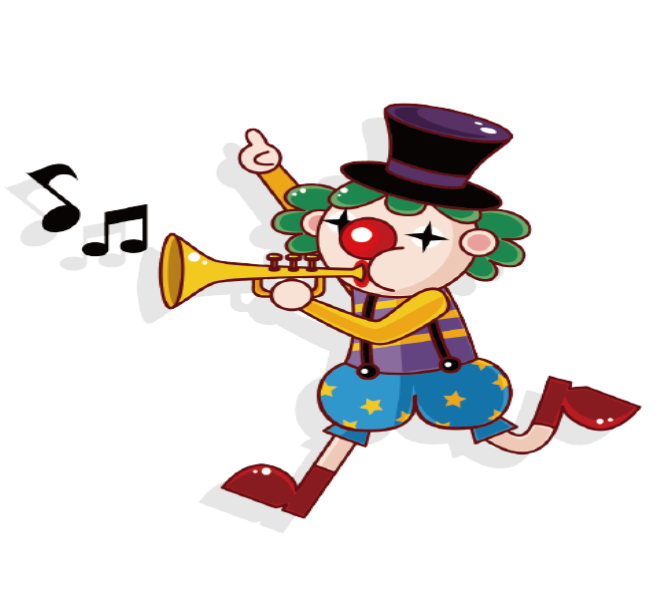 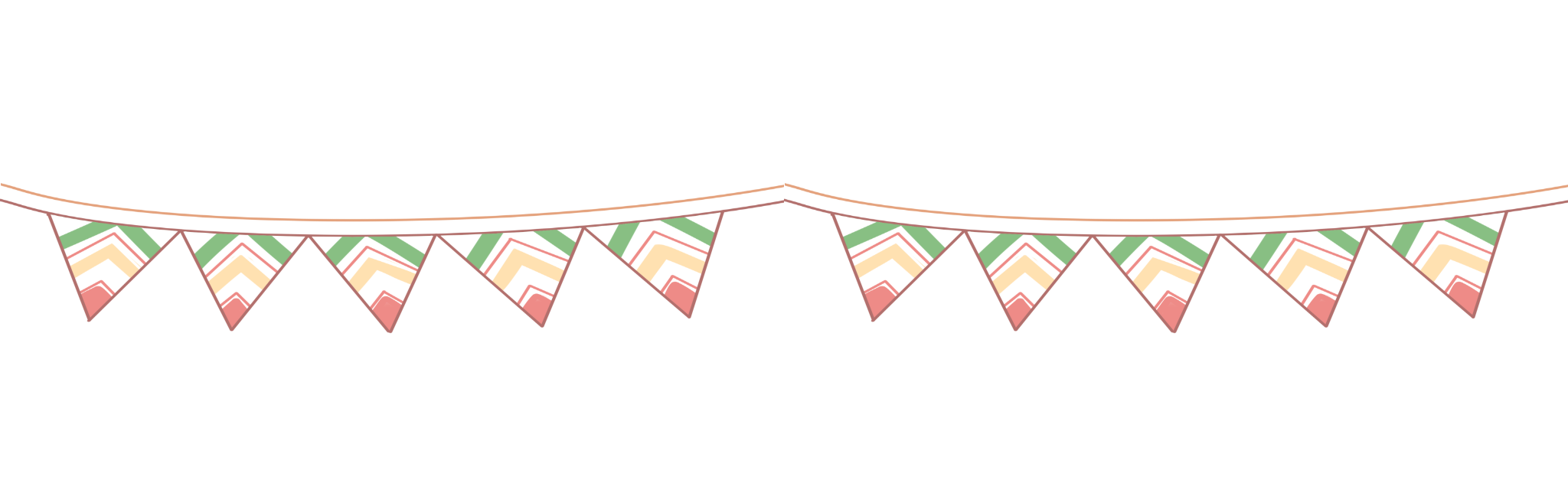 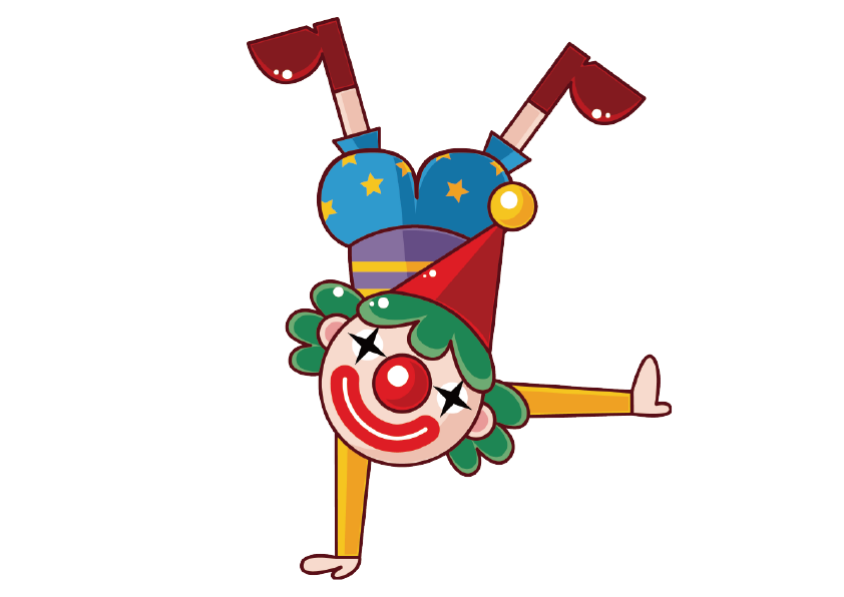 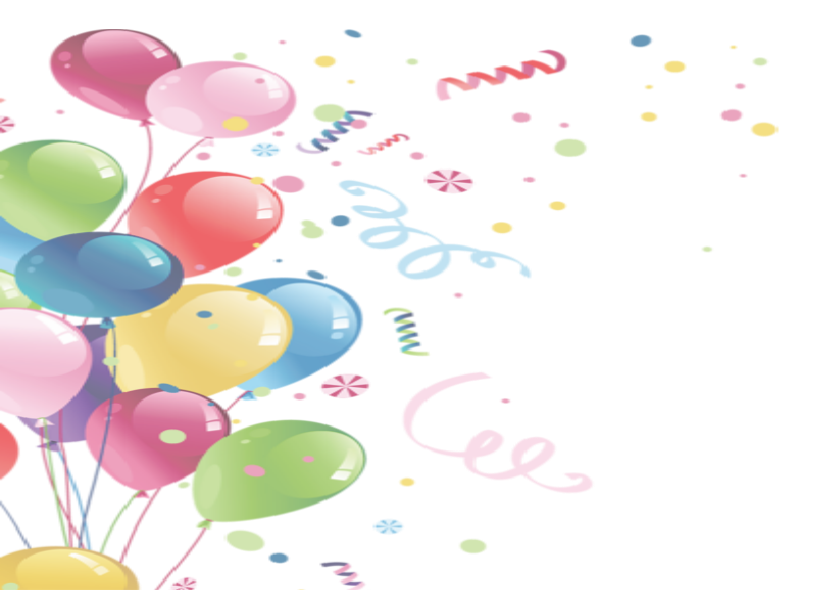 b) Hãy nêu tên một số đồ vật có dạng khối trụ 
hoặc khối cầu mà em biết?
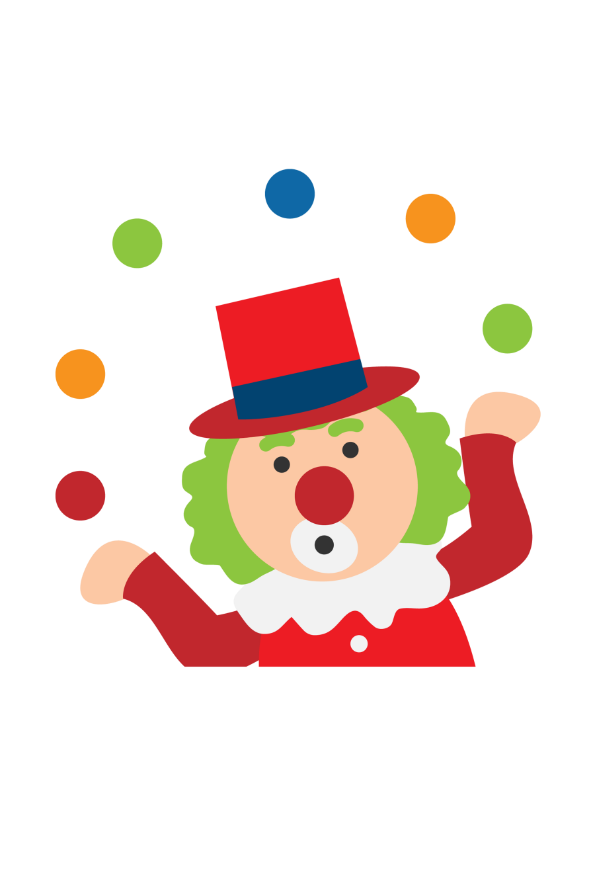 Khối cầu
Khối trụ
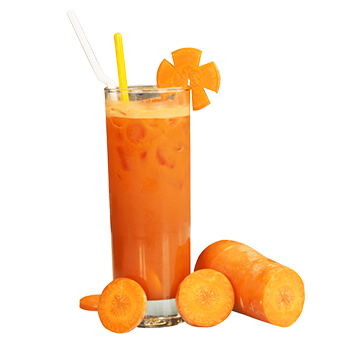 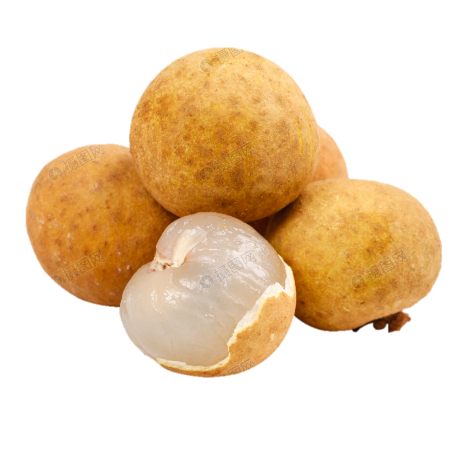 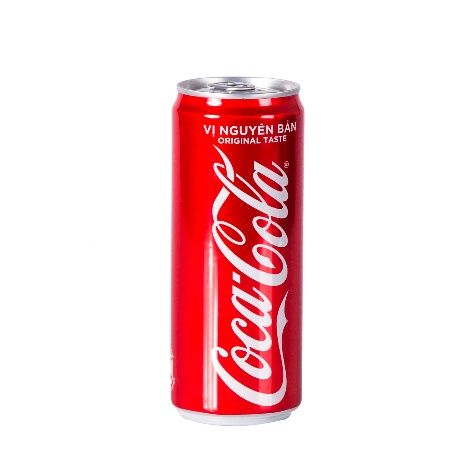 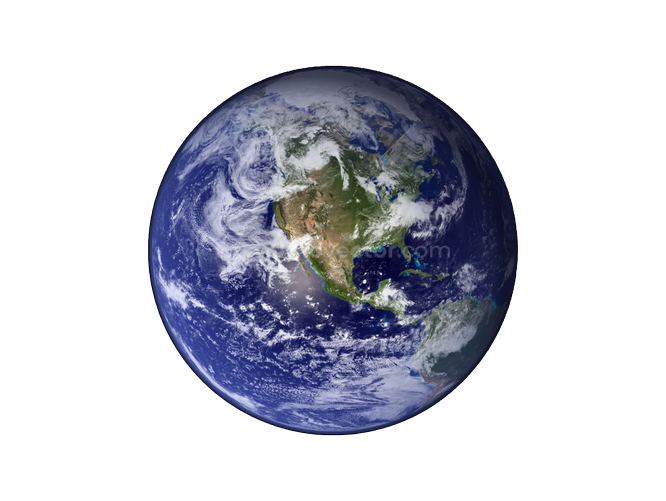 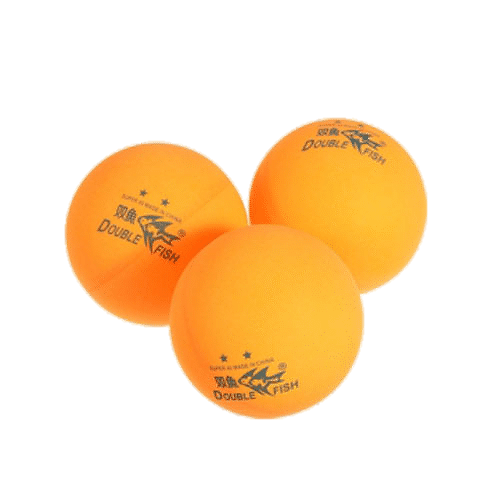 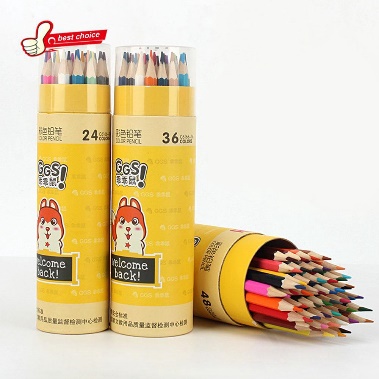 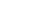 Quan sát tranh rồi chỉ ra hình có dạng khối trụ, hình có dạng khối cầu.
3
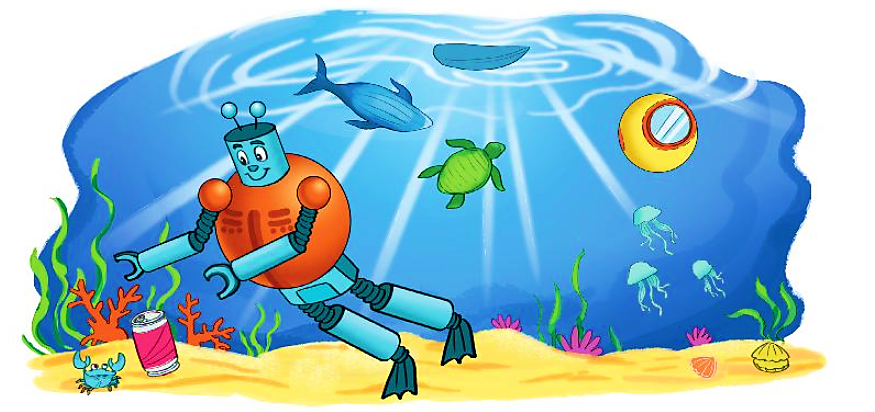 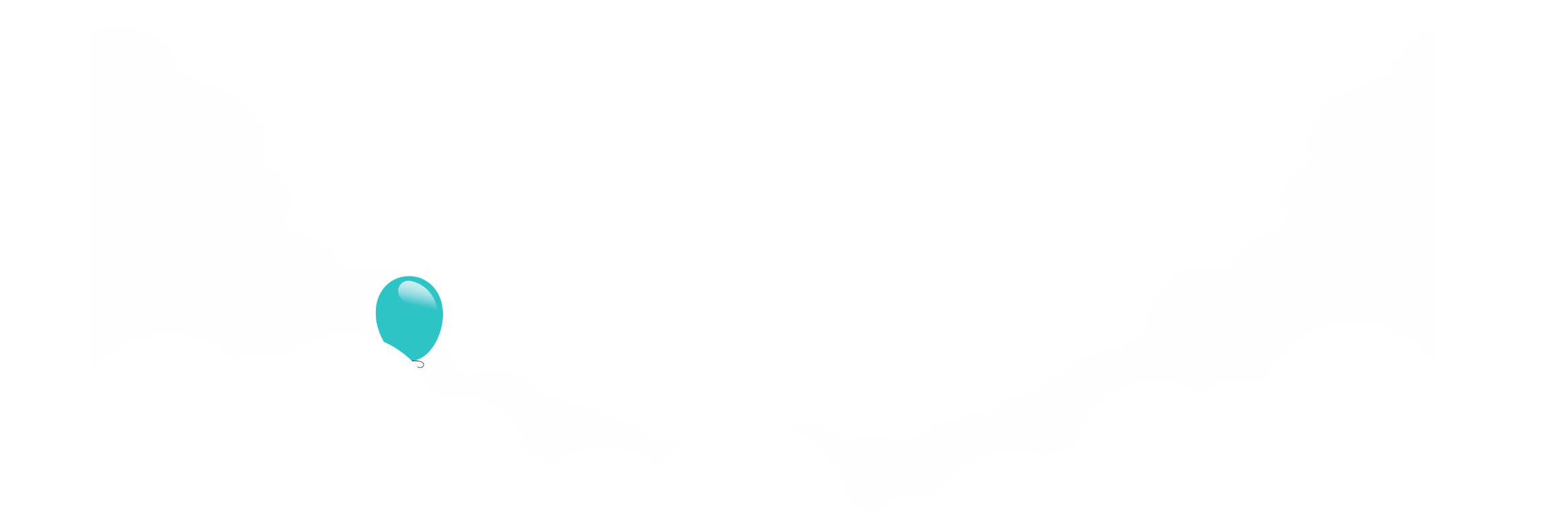